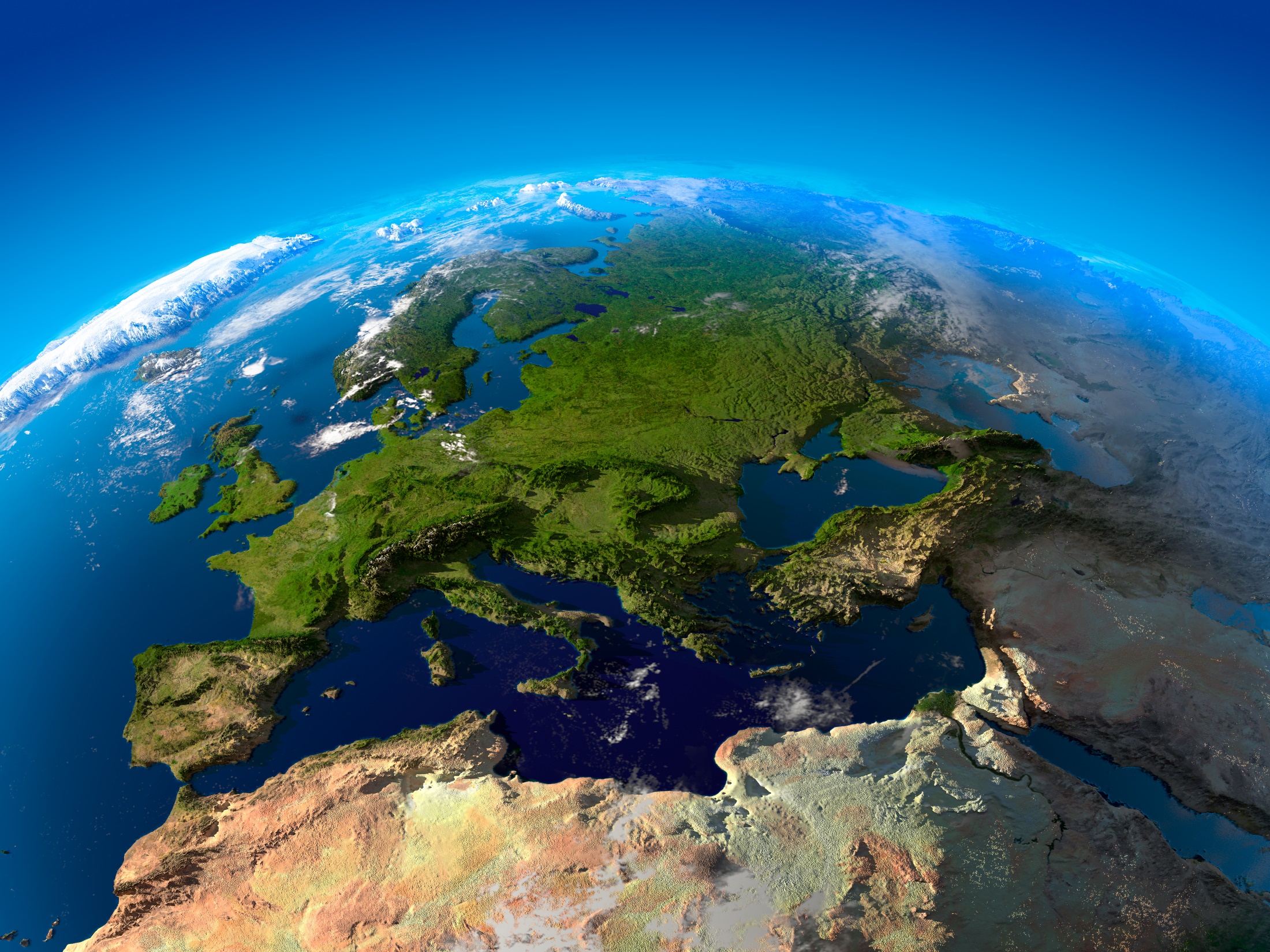 Portugal na Europa e no mundo
Portugal na Europa e no mundo
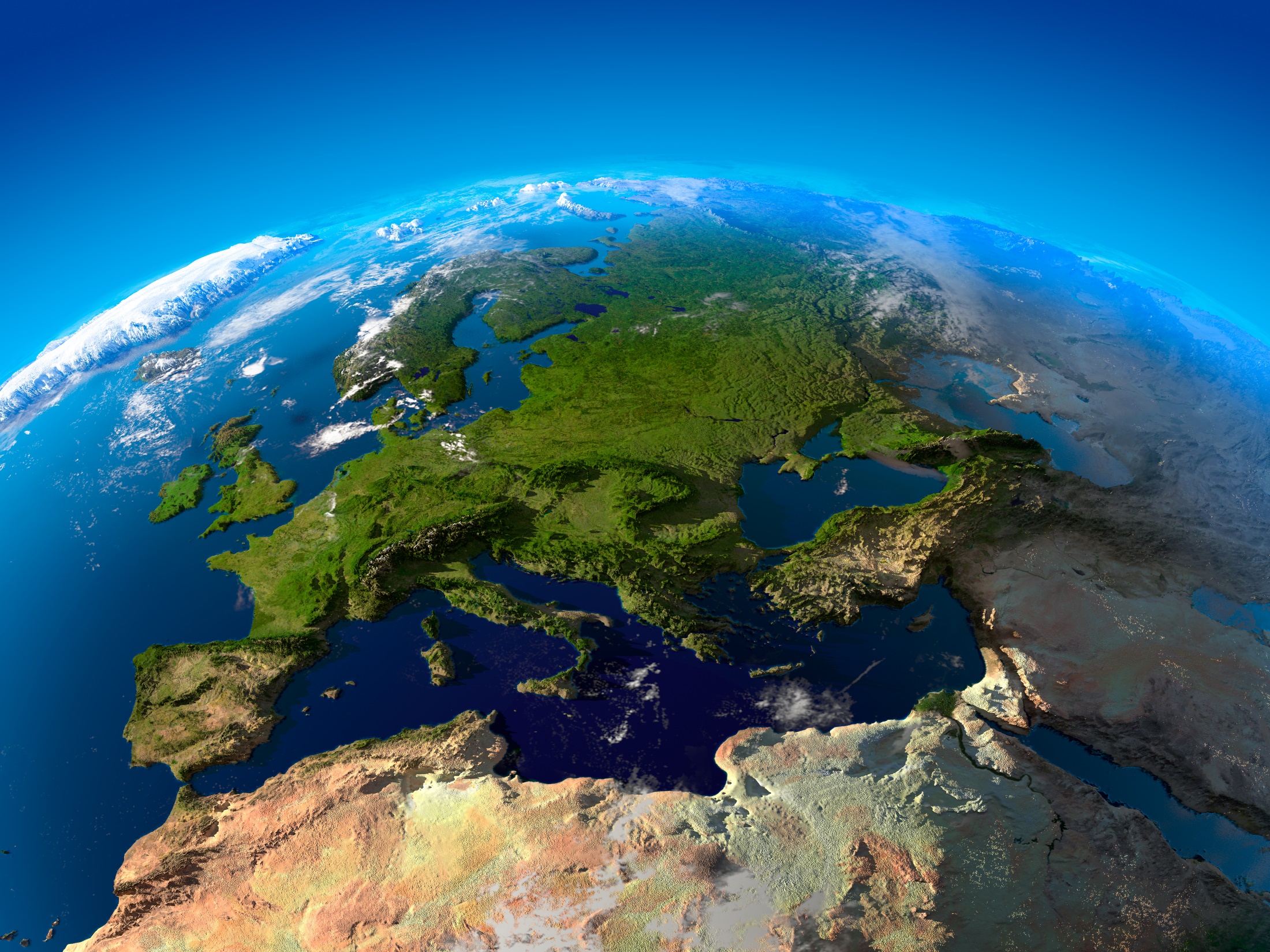 A constituição do território nacional
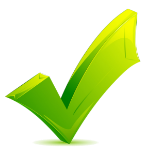 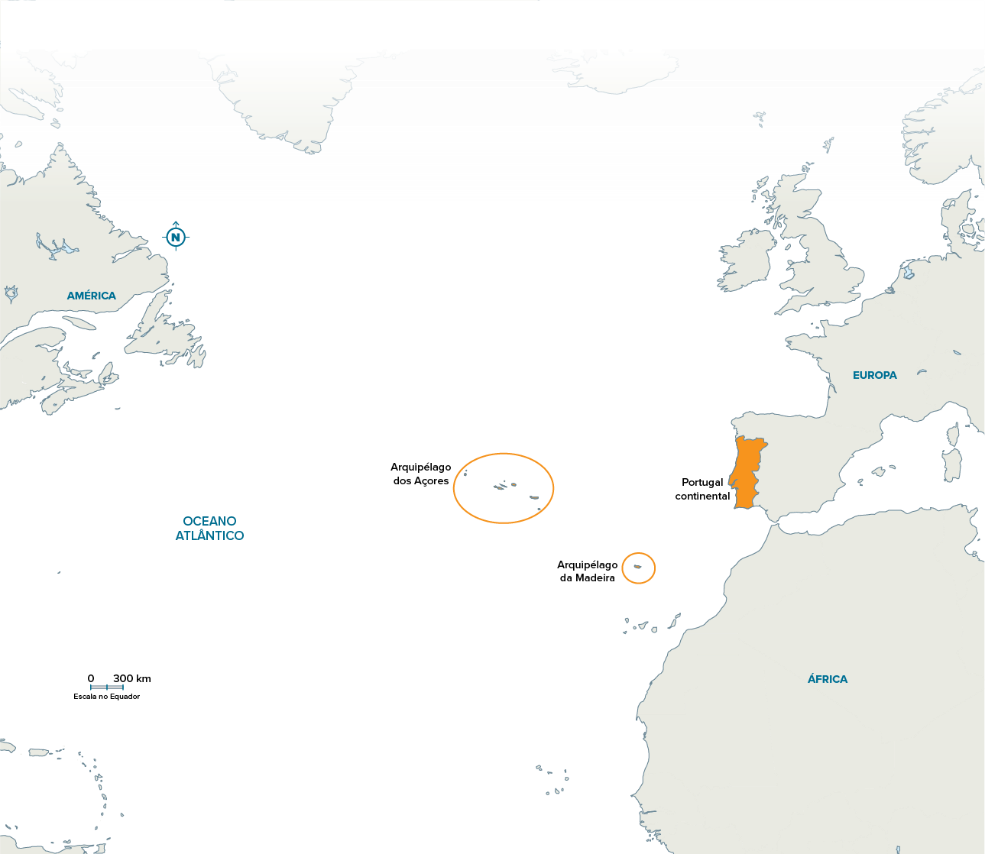 Portugal situa-se no extremo sudoeste da Europa e é constituído por três unidades territoriais:
Portugal continental
Região Autónoma dos Açores (RAA)
Região Autónoma da Madeira (RAM)
Portugal continental e insular.
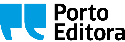 Portugal na Europa e no mundo
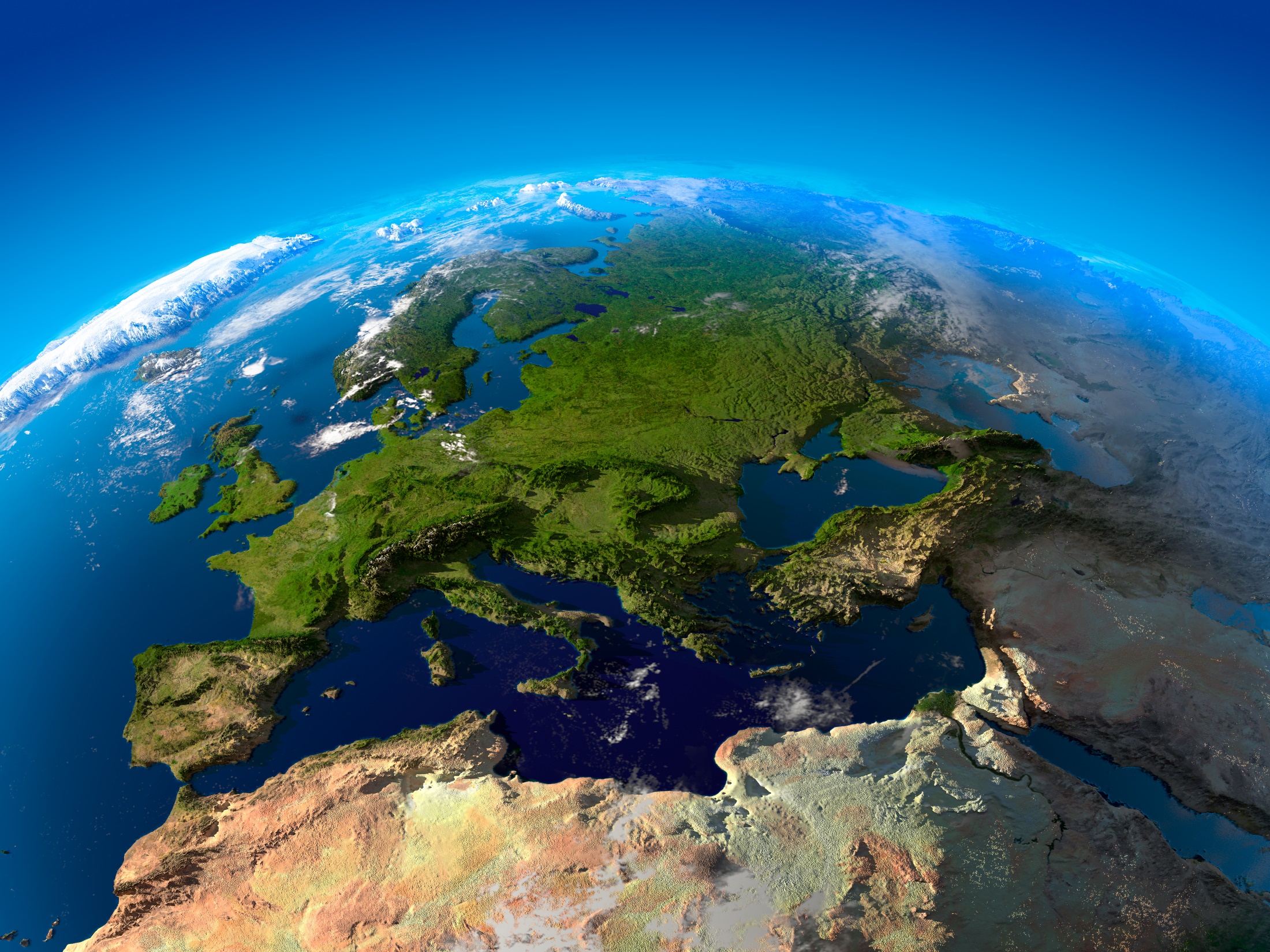 A constituição do território nacional
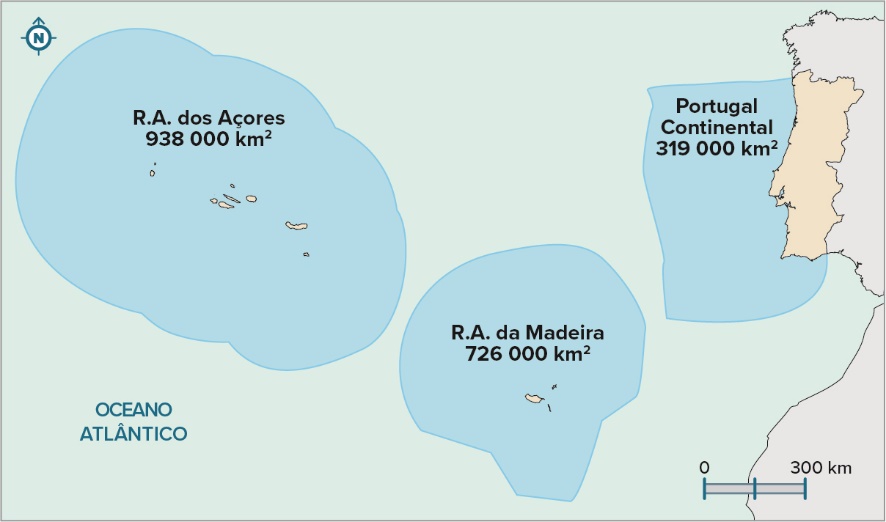 Artigo 5.º
(Território)

Portugal abrange o território historicamente definido no continente europeu e os arquipélagos dos Açores e da Madeira.

A lei define a extensão e o limite das águas territoriais, a zona económica exclusiva e os direitos de Portugal aos fundos marinhos contíguos.

Constituição da República Portuguesa
Portugal na Europa e no mundo
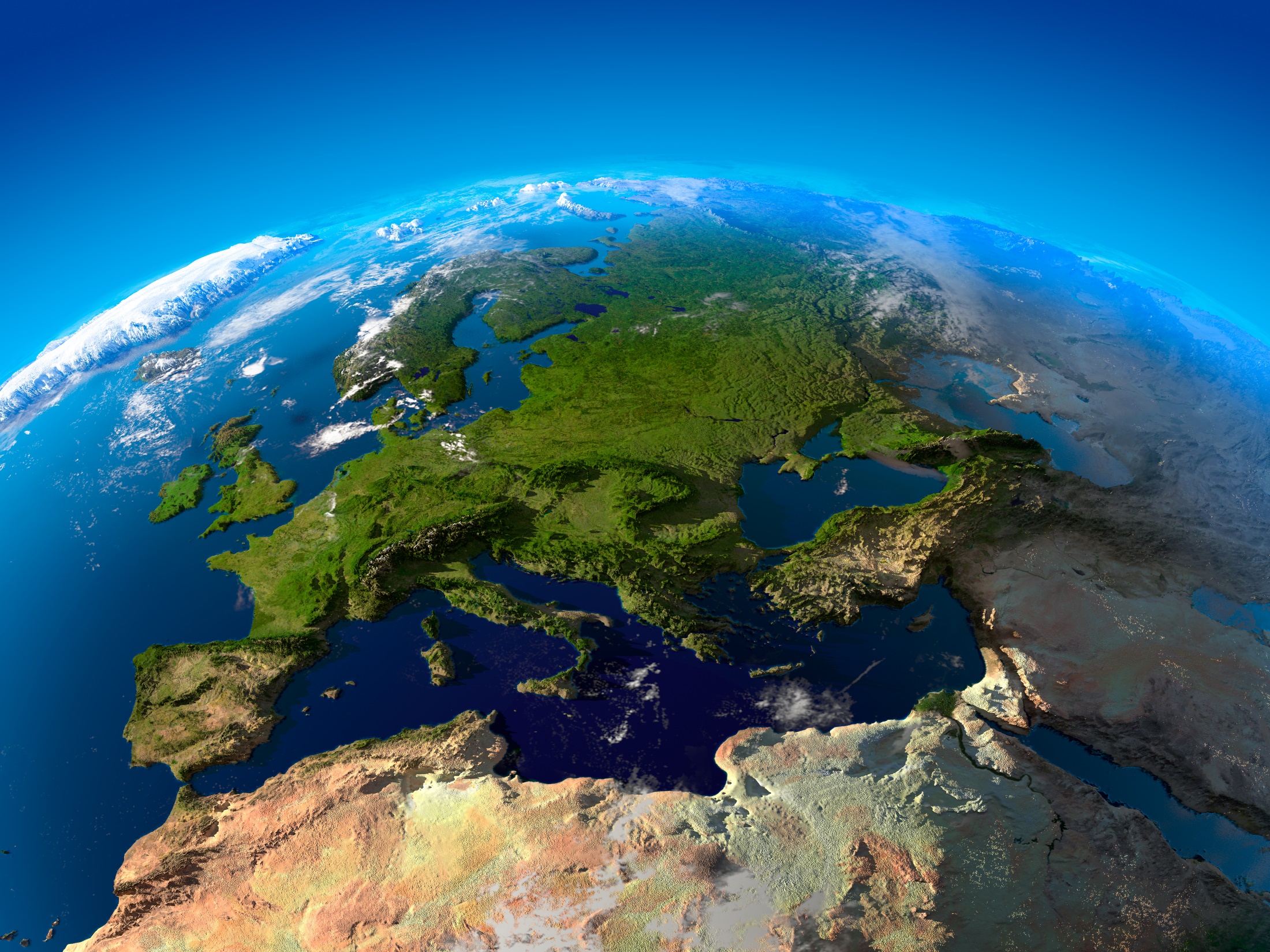 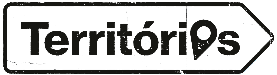 Portugal continental
A constituição do território nacional
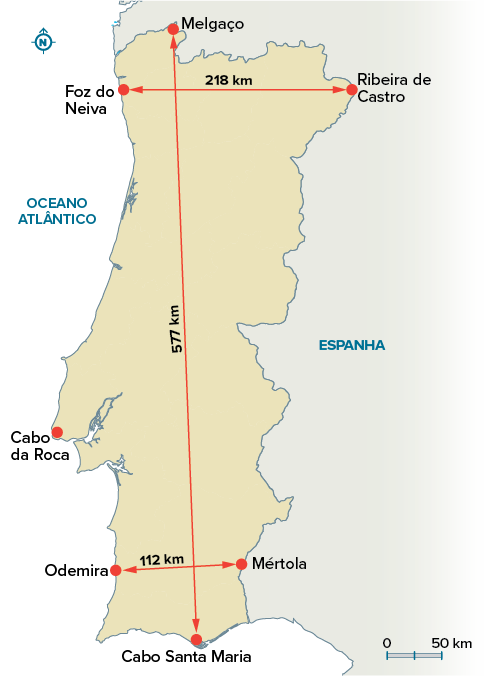 Área total: 
89 102, 14 km2
Portugal continental
Fronteiras terrestres:

 a norte e a este: Espanha.

 a sul e a oeste: oceano Atlântico.
- Extensão máxima: 577 km.
- Largura: oscila entre os 112 km e os 218 km.
Fig. 2 Extremos de Portugal continental
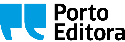 Portugal na Europa e no mundo
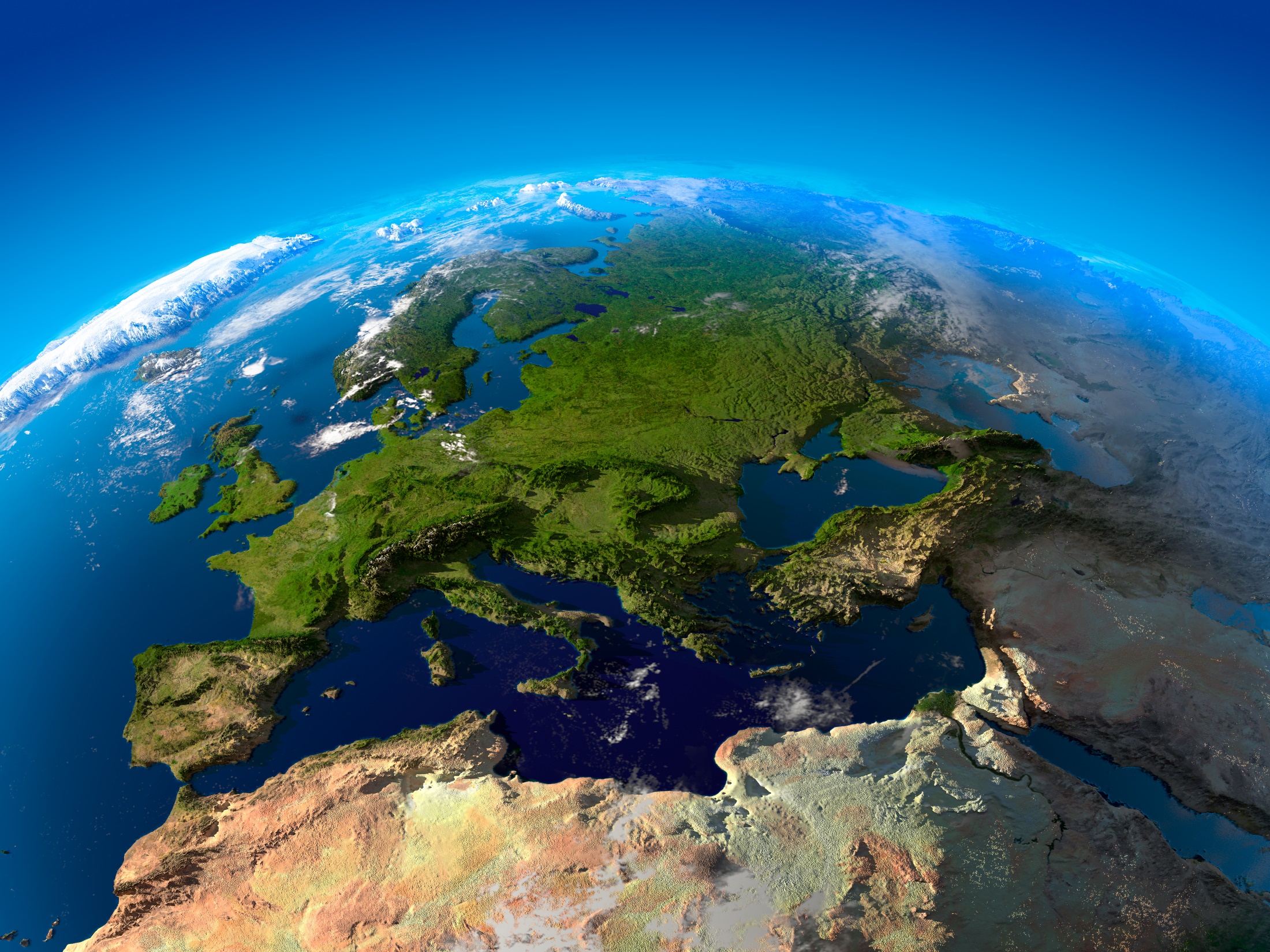 A constituição do território nacional
Arquipélagos da Madeira
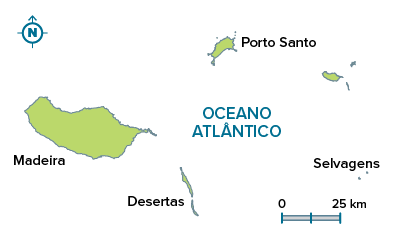 Fig. 3 Composição do arquipélago da Madeira.
Arquipélago da Madeira
Área total: 801,51 km2
Ilhas
Ilhéus
Desertas
Selvagens
Porto Santo
Madeira
Selvagem Grande
Chão
Selvagem Pequena
Deserta Grande
Bugio
Fora
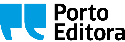 Portugal na Europa e no mundo
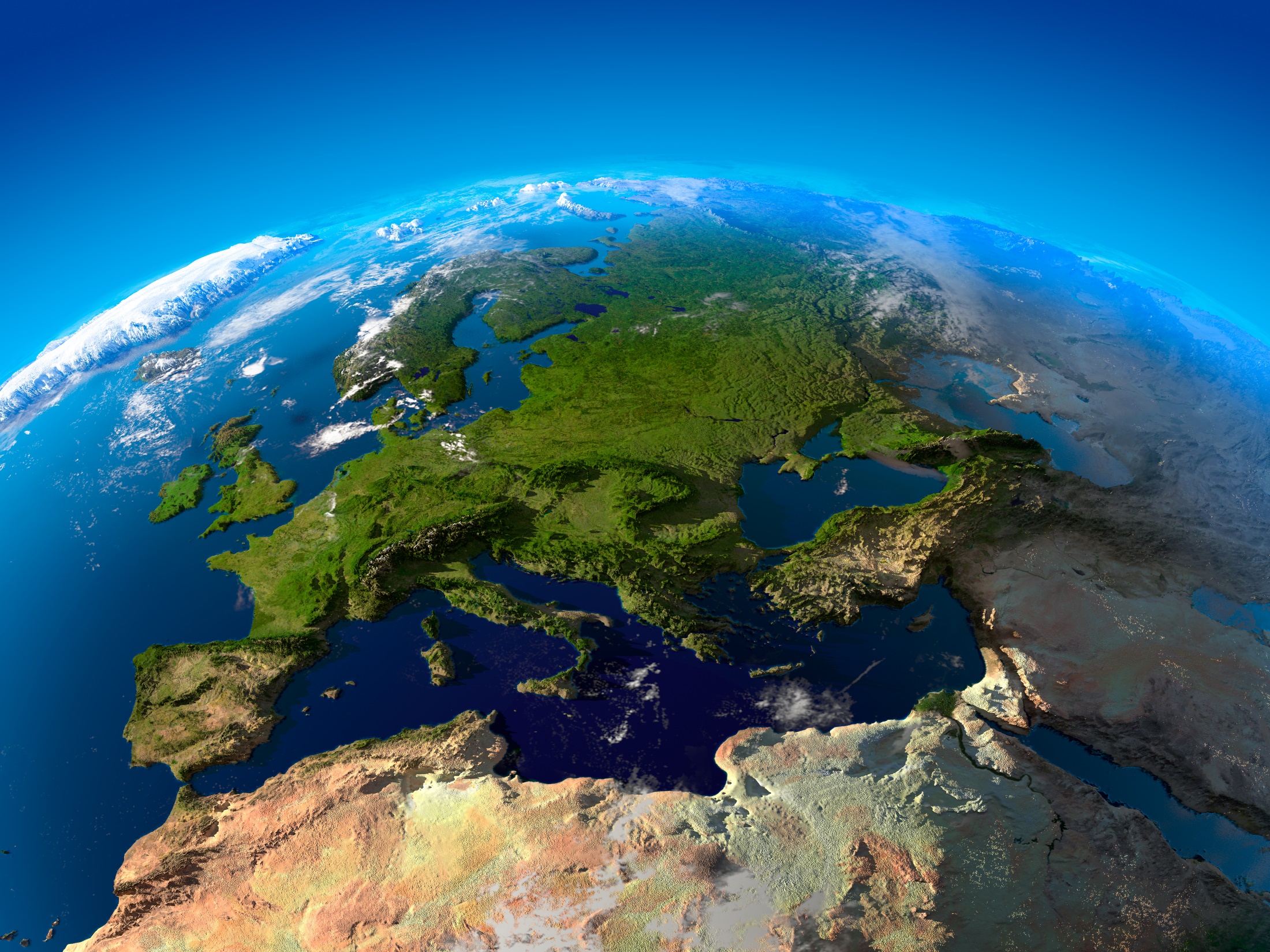 A constituição do território nacional
Arquipélago dos Açores
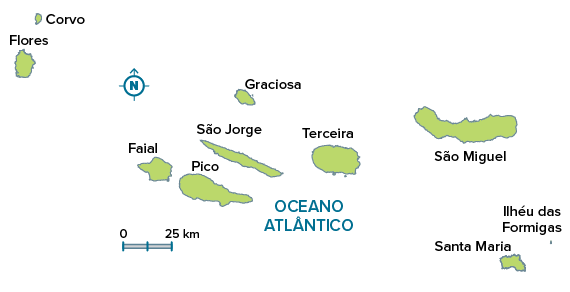 Fig. 4 Composição do arquipélago dos Açores.
Arquipélago dos Açores
Área total: 2321,96 km2
Grupo Central
Grupo Oriental
Grupo Ocidental
Ilhéus
das Formigas
Pico
São Jorge
Corvo
Santa Maria
Graciosa
Faial
(…)
Flores
São Miguel
Terceira
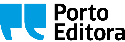 Portugal na Europa e no mundo
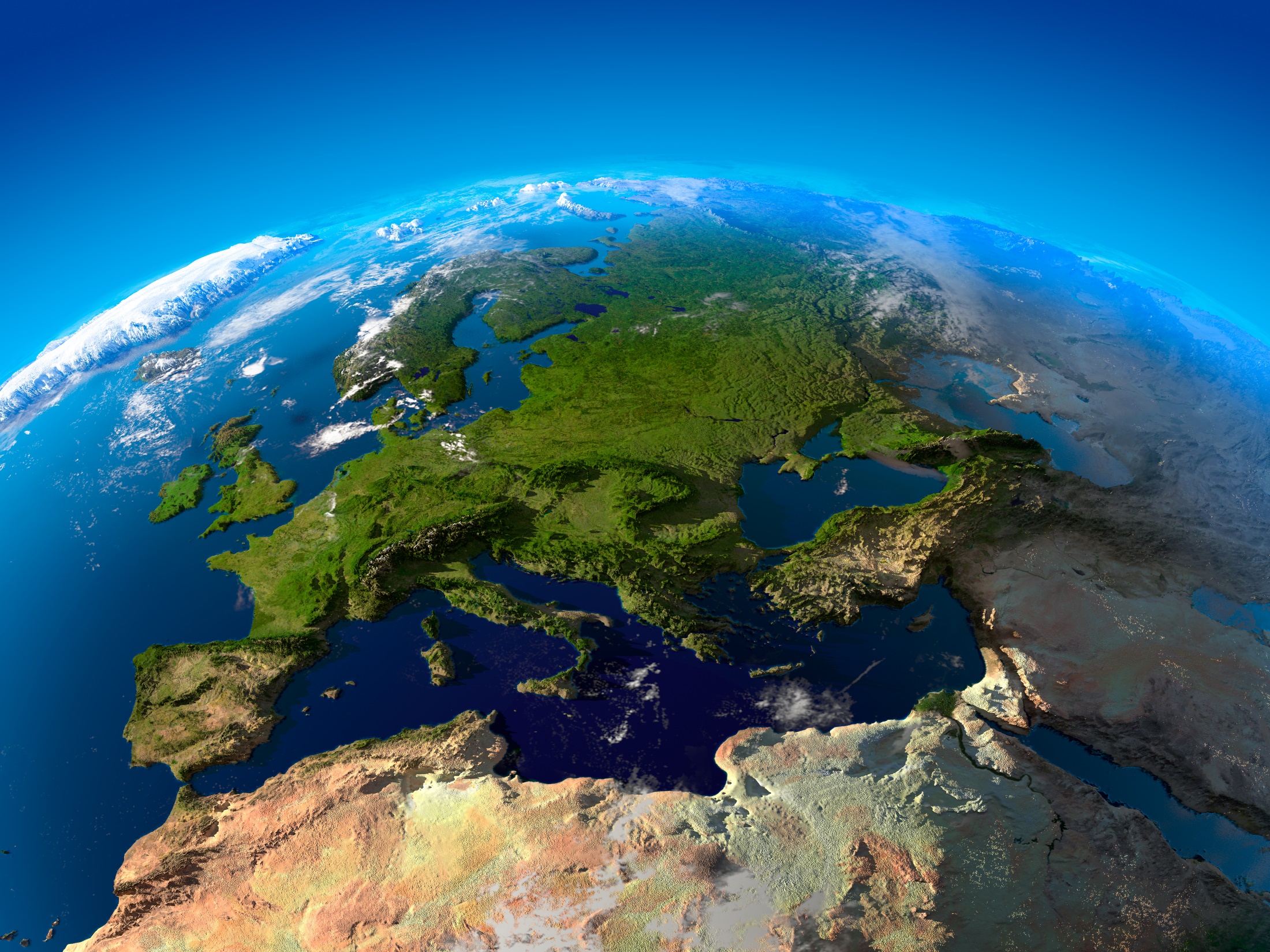 A constituição do território nacional
Arquipélagos dos Açores e da Madeira
Artigo 6.º
(Estado unitário)

O Estado é unitário e respeita na sua organização e funcionamento o regime autonómico insular e os princípios da subsidiariedade, da autonomia das autarquias locais e da descentralização democrática da administração pública.

2. Os arquipélagos dos Açores e da Madeira constituem regiões autónomas dotadas de estatutos político-administrativos e de órgãos de governo próprio.

Constituição da República Portuguesa
Bandeira da RAA
Bandeira da RAM
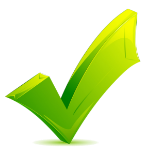 As Regiões Autónomas foram criadas em 1976, tendo ficado consagrado na Constituição da República Portuguesa a sua forma de organização autónoma, com capacidade para decidir sobre assuntos legislativos e administrativos de caráter regional.
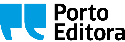 Portugal na Europa e no mundo
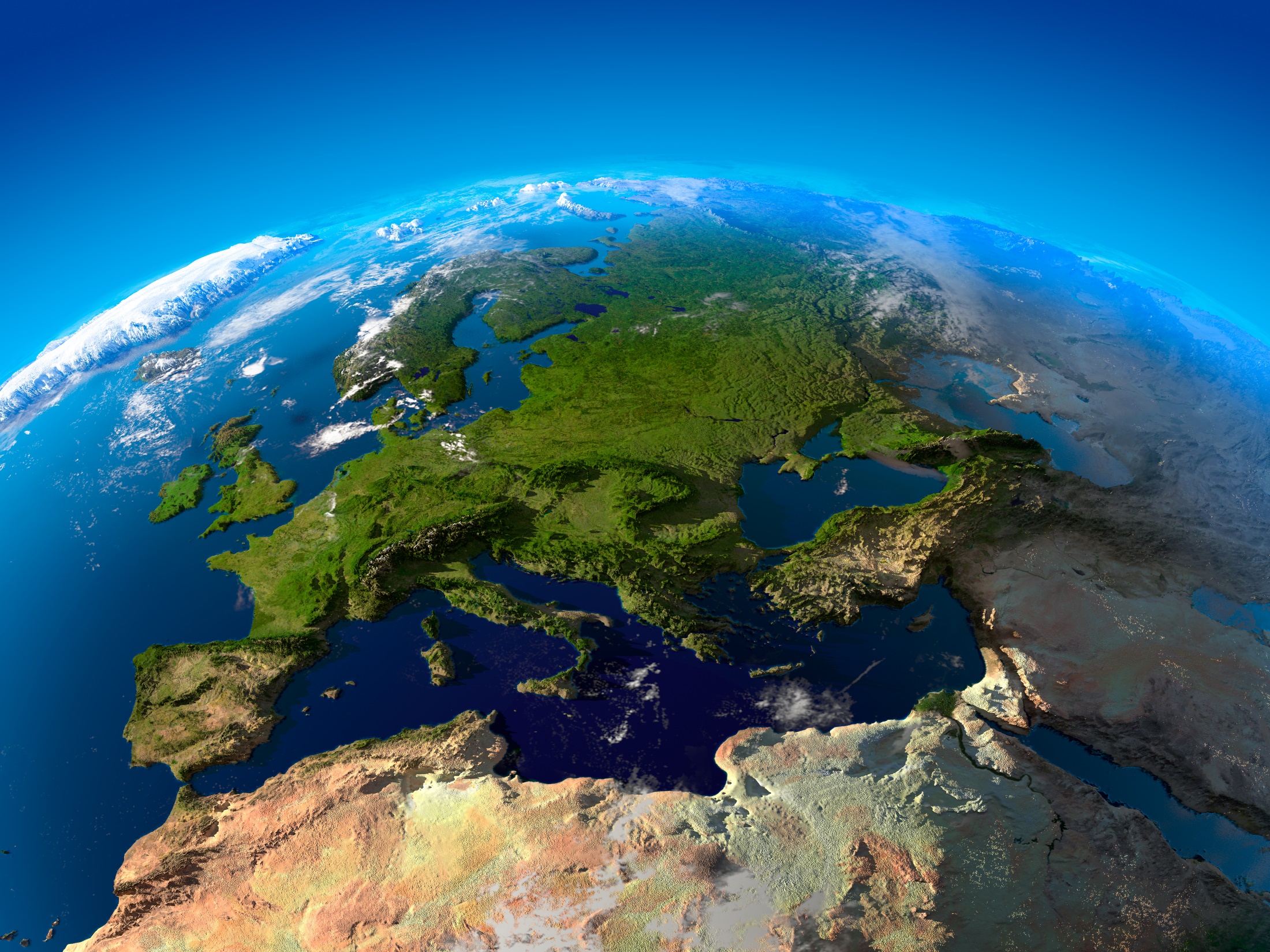 A constituição do território nacional
Divisão administrativa
Quadro 1 – Divisão administrativa em Portugal
                                                                                                                      Fonte: INE, Estatísticas Territoriais, 2018.
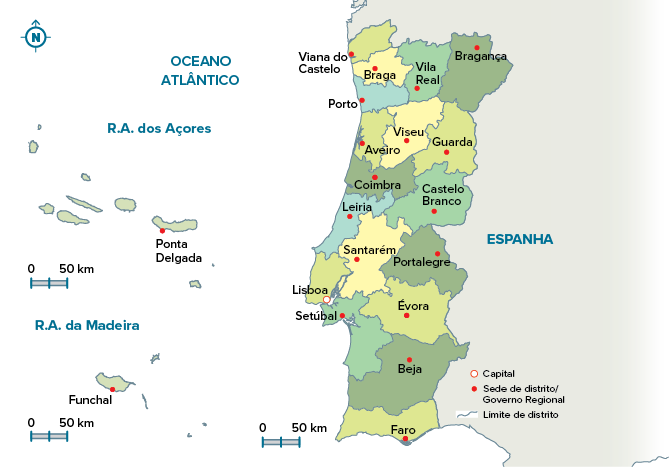 Fig. 5 Distritos e regiões autónomas de Portugal.
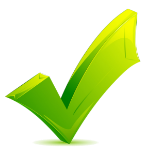 Portugal continental encontra-se organizado em distritos, concelhos e freguesias.
As Regiões Autónomas dos Açores e da Madeira estão organizadas por ilhas, concelhos e freguesias.
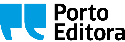 Portugal na Europa e no mundo
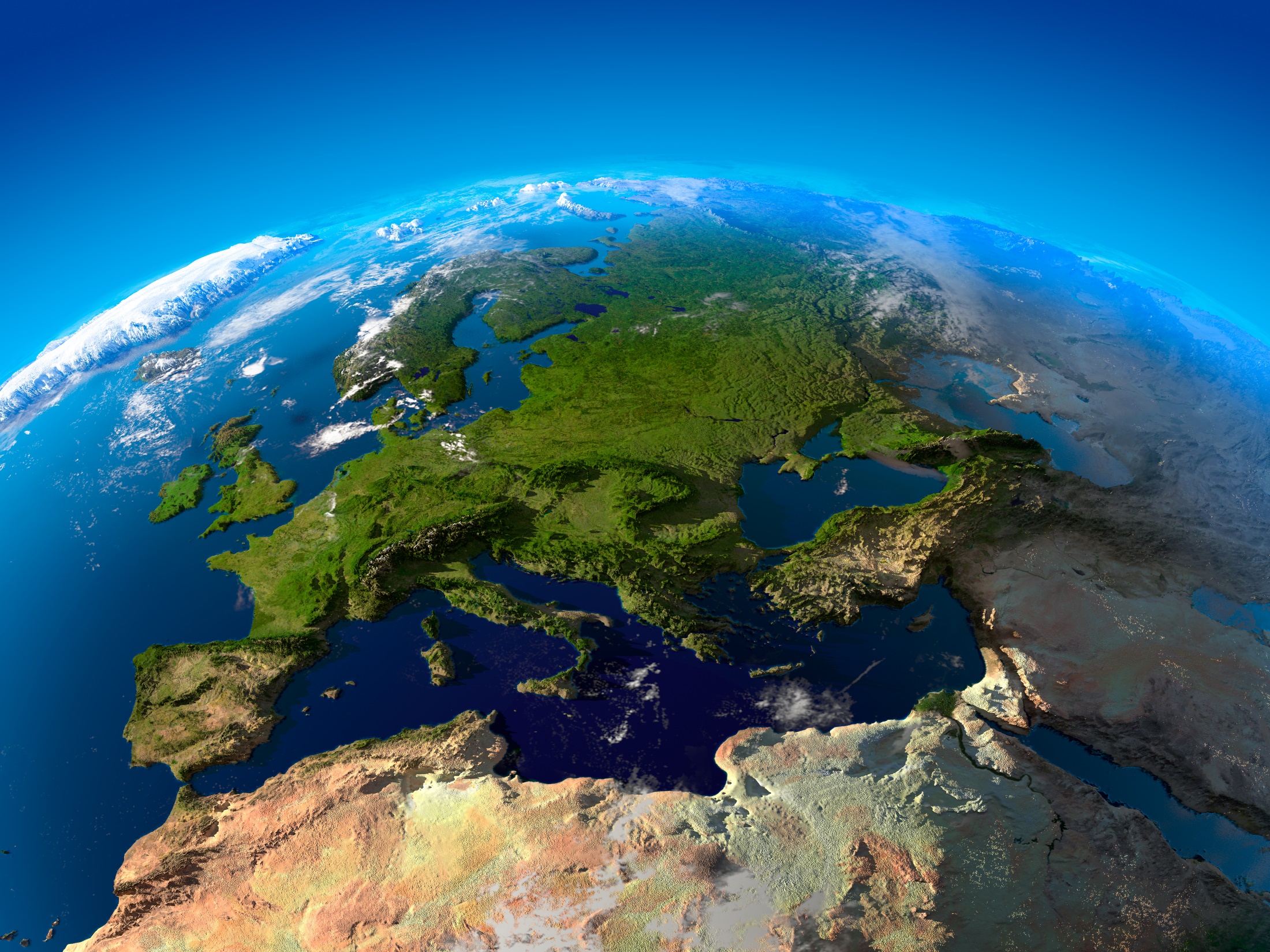 Divisões territoriais
A constituição do território nacional
Divisões nacionais com fins de gestão territorial
finalidade: descentralização administrativa do país.
Comunidades Intermunicipais (CIM)
Comissões de Coordenação e Desenvolvimento Territorial (CCDR)
Áreas Metropolitanas
Associações de municípios
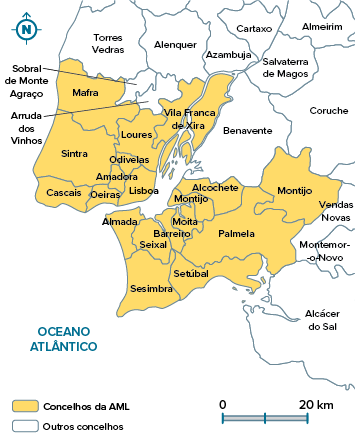 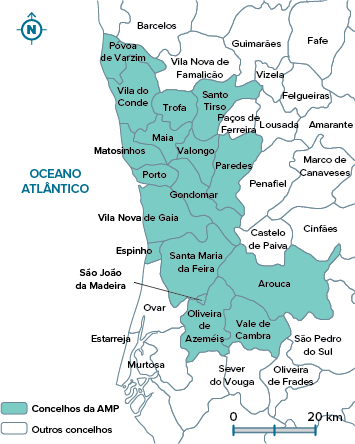 Fig. 6 Constituição dos concelhos das AML e da AMP.
Portugal na Europa e no mundo
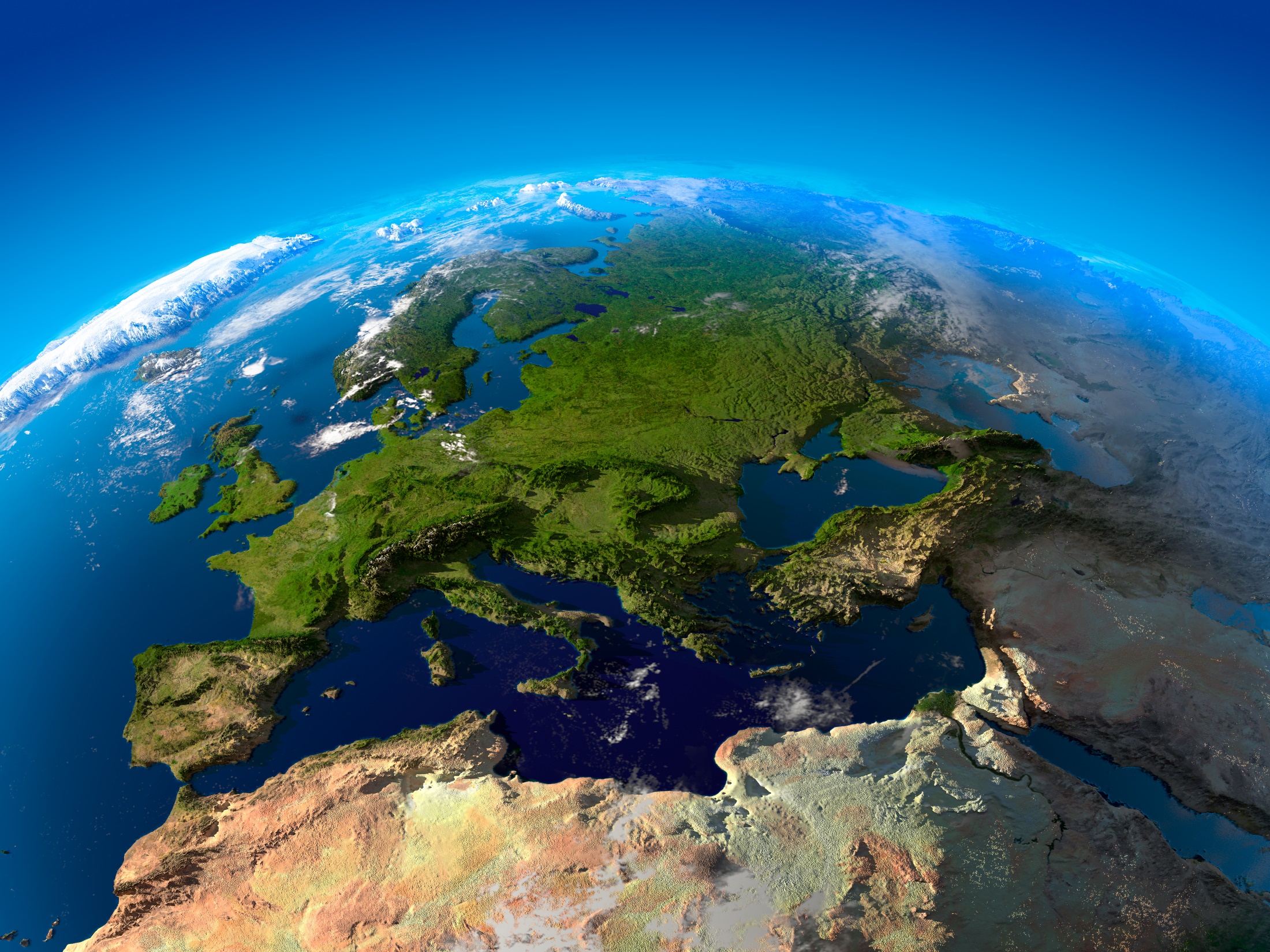 Divisões territoriais com fins estatísticos
A constituição do território nacional
Nomenclatura das Unidades Territoriais para Fins Estatísticos – NUTS
Corresponde ao nível nacional: continente e as duas regiões autónomas.
É uma nova delimitação espacial do território adotada por Portugal depois da sua adesão à UE.
NUTS I
Corresponde ao nível regional – 7 regiões: Norte, Centro, Área Metropolitana de Lisboa, Alentejo, Algarve, Região Autónoma dos Açores e Região Autónoma da Madeira.
Constitui um suporte territorial para a aplicação regional dos fundos comunitários.
NUTS II
É um instrumento comunitário que permite uniformizar os critérios de recolha, tratamento e divulgação de estatísticas, e as unidades territoriais no espaço comunitário.
Corresponde ao nível sub-regional – 25 regiões.
NUTS III
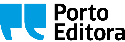 Portugal na Europa e no mundo
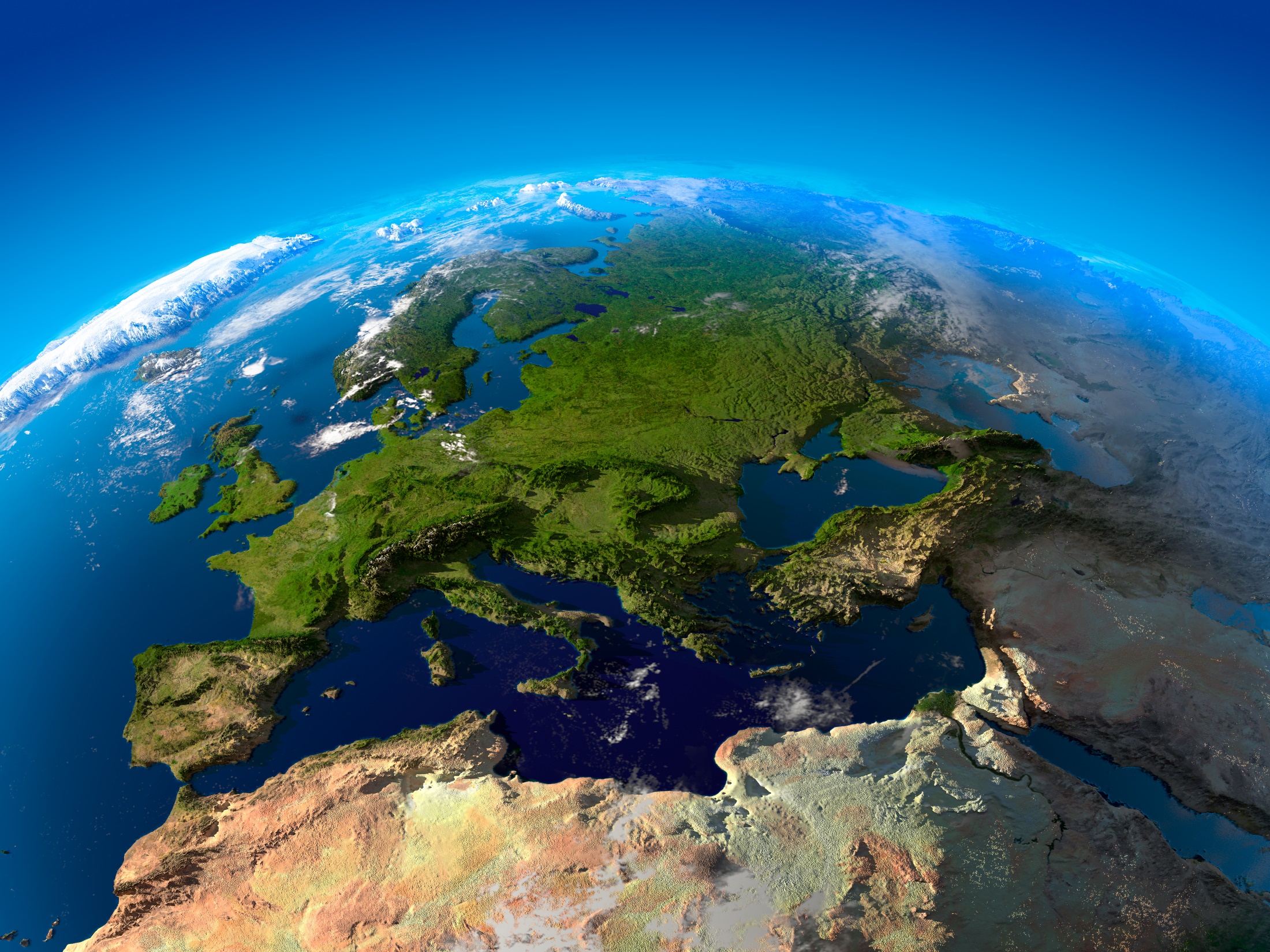 Divisões territoriais com fins estatísticos
A constituição do território nacional
NUTS I
NUTS II
NUTS III
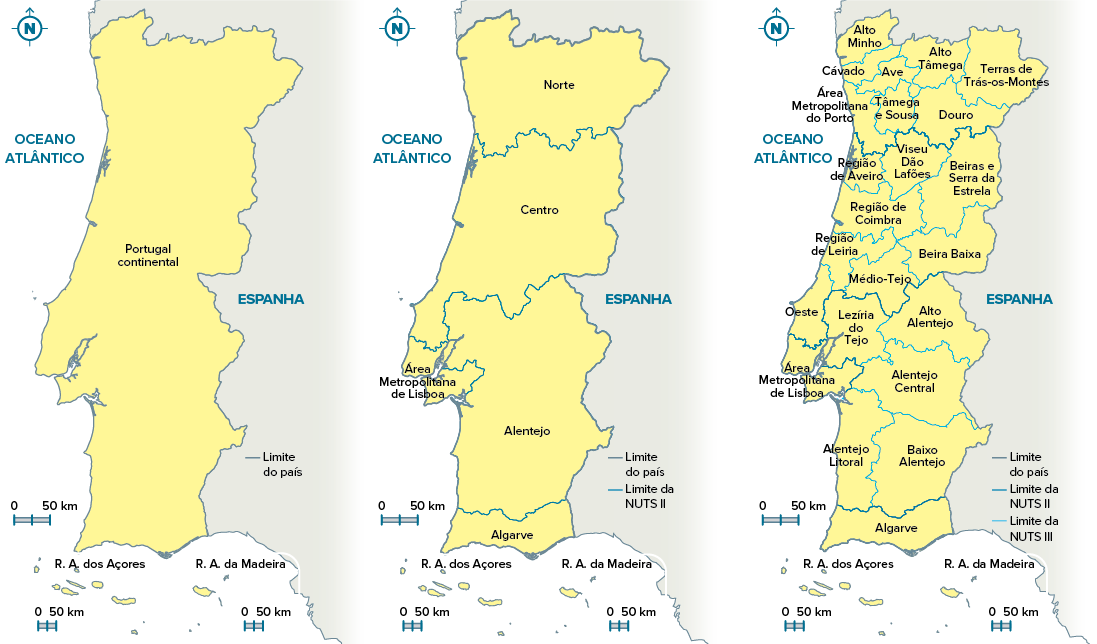 Fig. 7 NUTS I, II e III, desde janeiro de 2015.
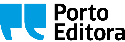 Portugal na Europa e no mundo
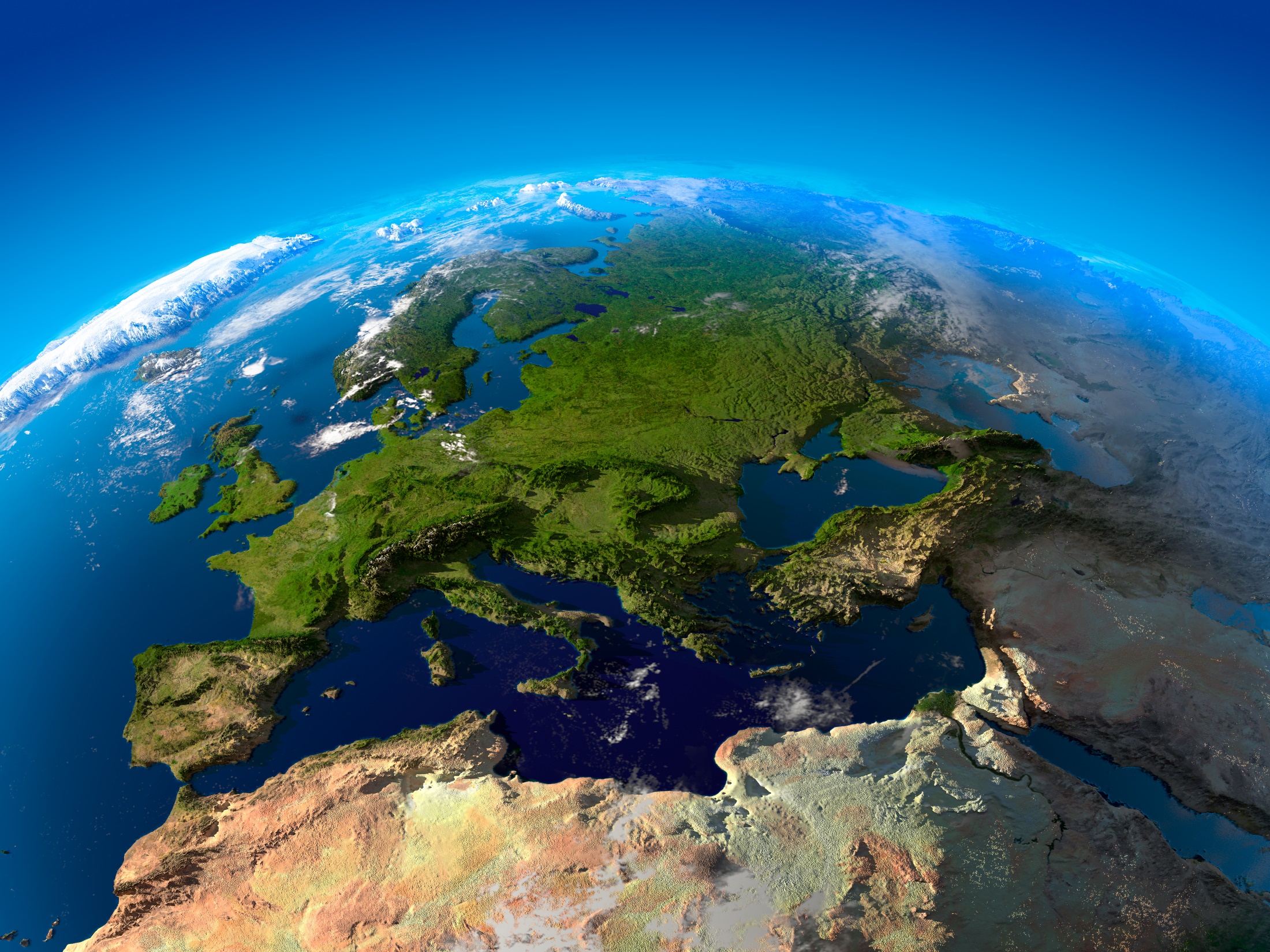 A posição geográfica de Portugal continental e insular
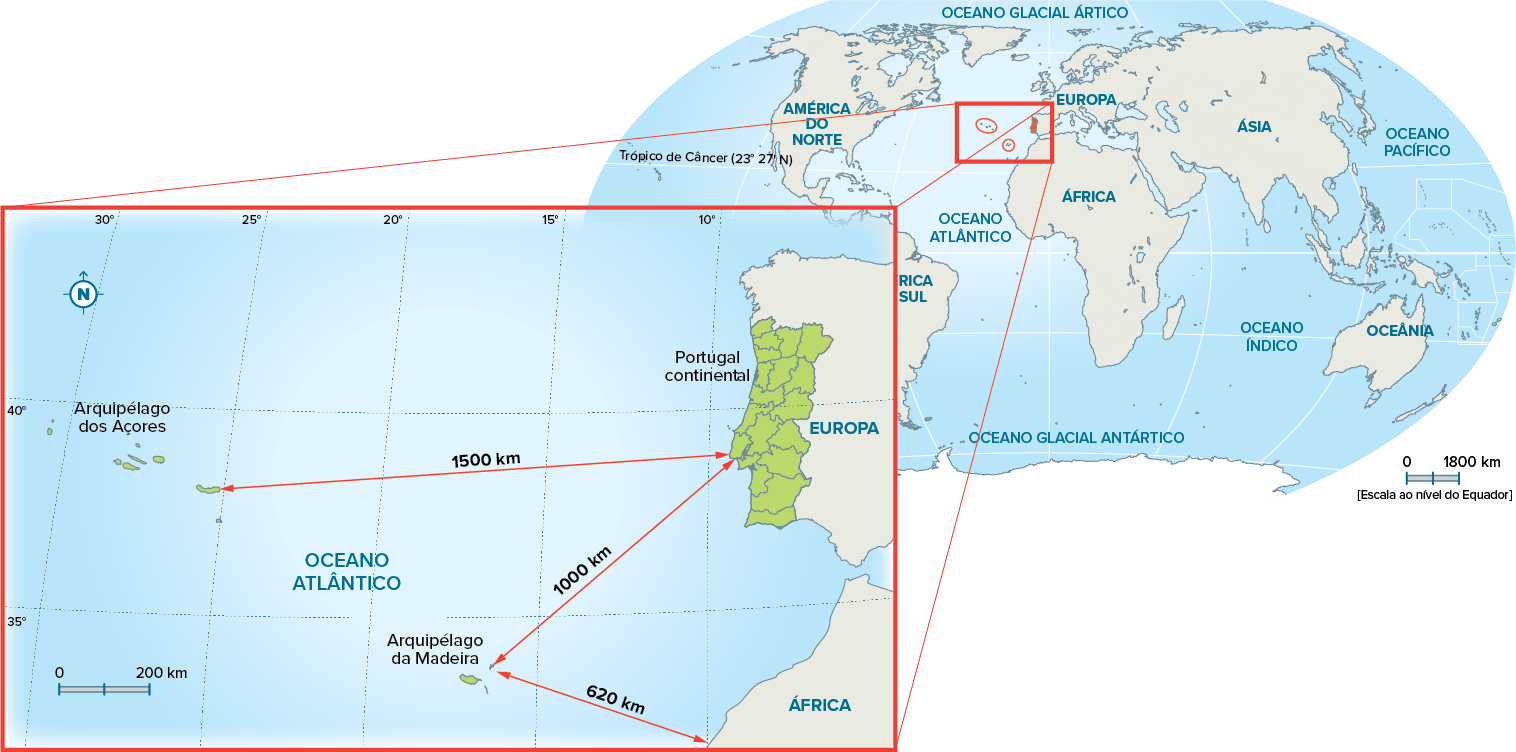 Fig. 8 Posição de Portugal continental e insular, no mundo.
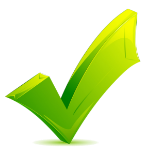 hemisfério norte
 extremo sudoeste do continente europeu
 faixa ocidental da Península Ibérica.
Localização relativa de Portugal continental:
Portugal na Europa e no mundo
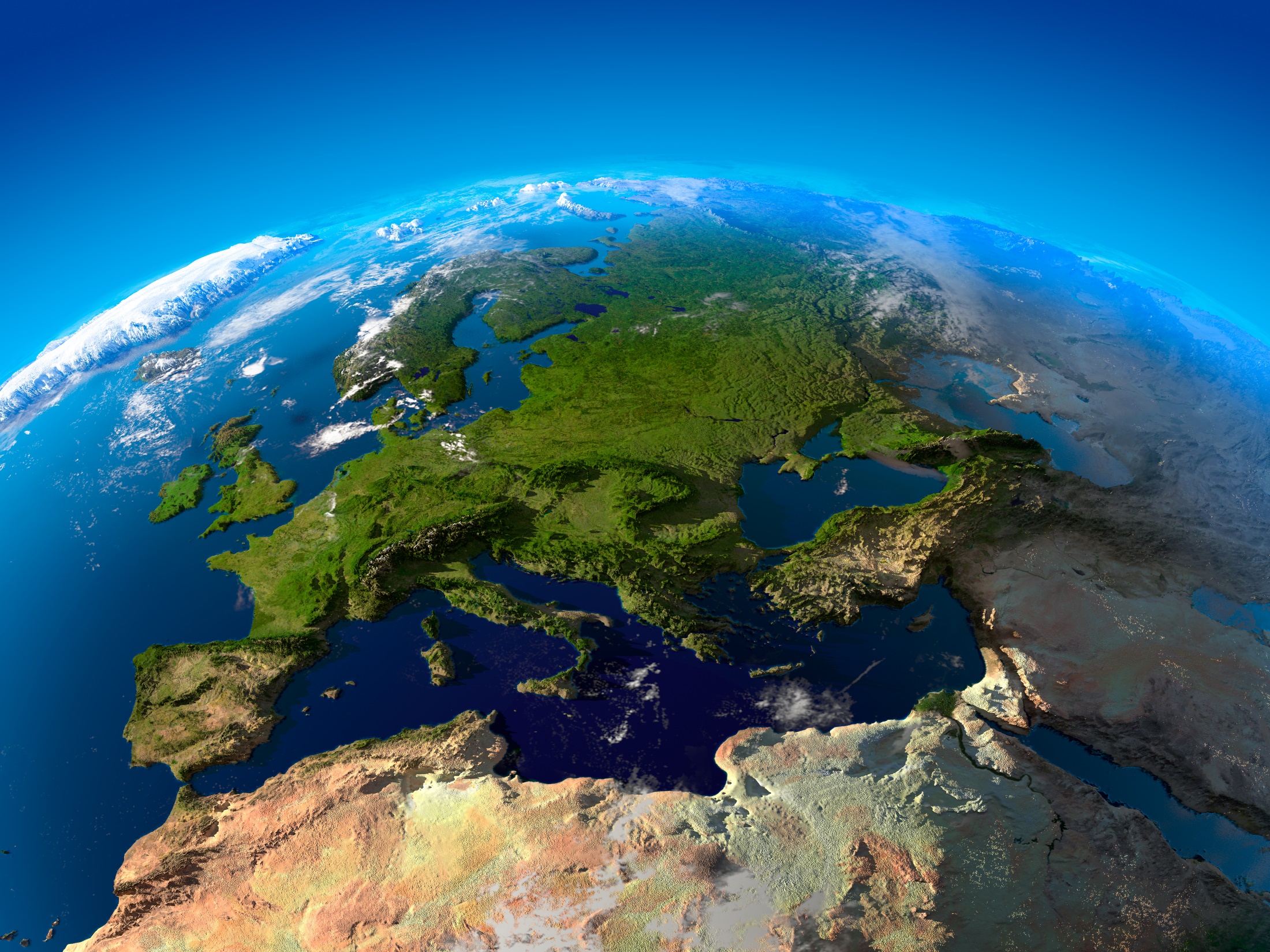 A posição geográfica de Portugal continental e insular
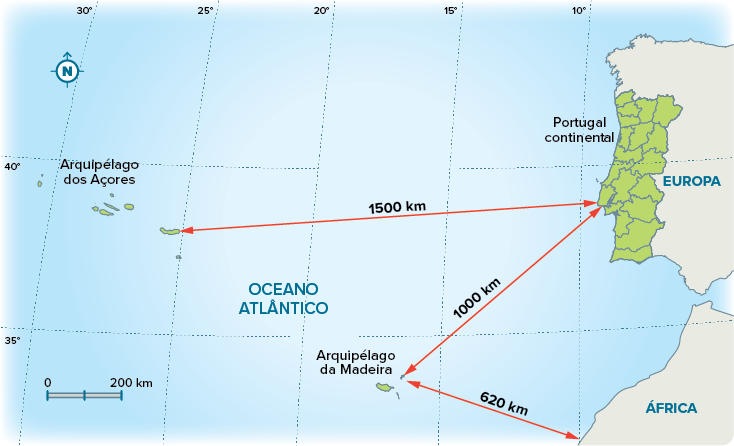 Fig. 9 Localização absoluta de Portugal..
Portugal continental: limites geográficos.
www.ine.pt, Anuário Estatístico, 2016.
Portugal na Europa e no mundo
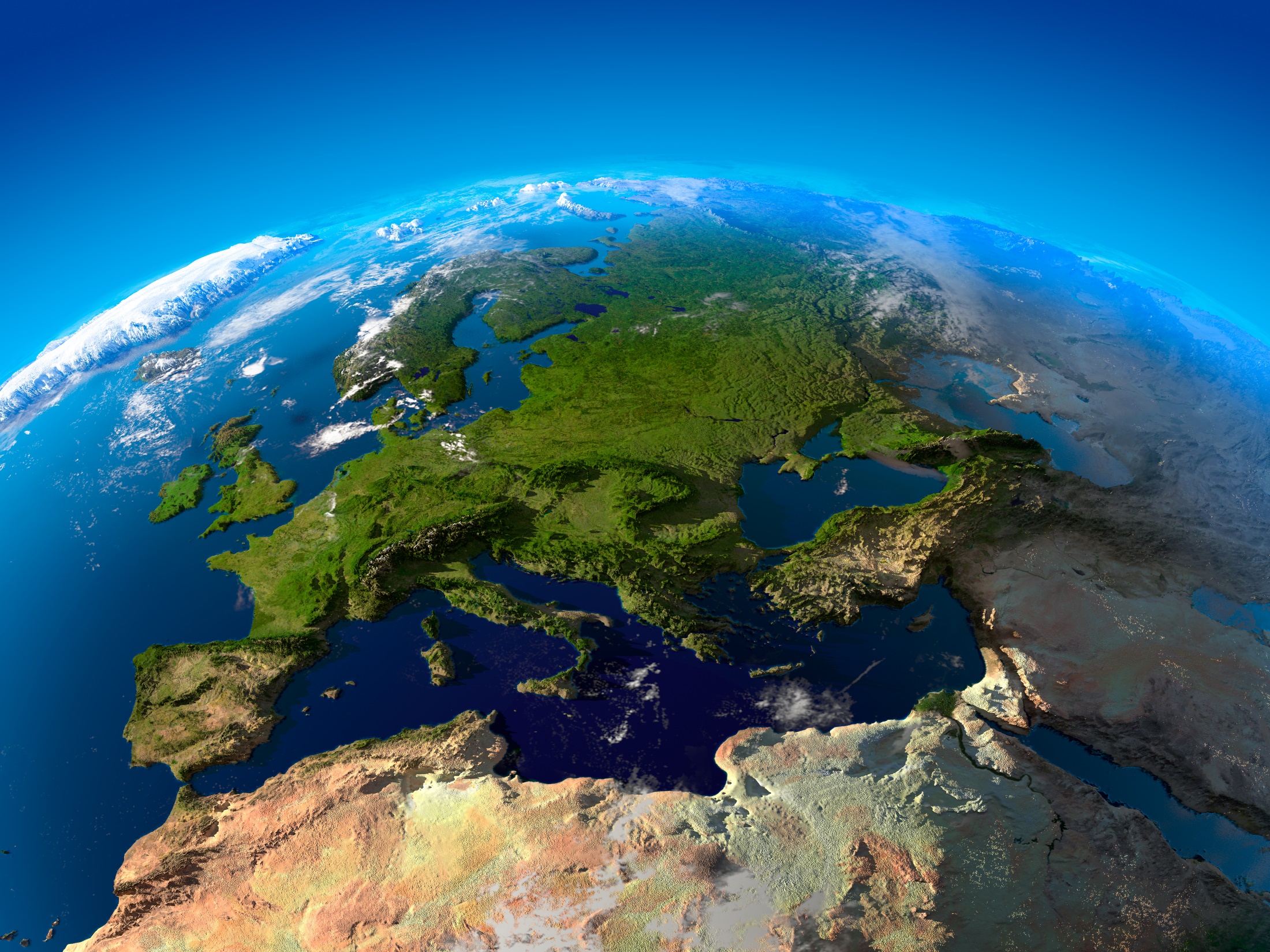 A inserção de Portugal nos diferentes espaços
Portugal
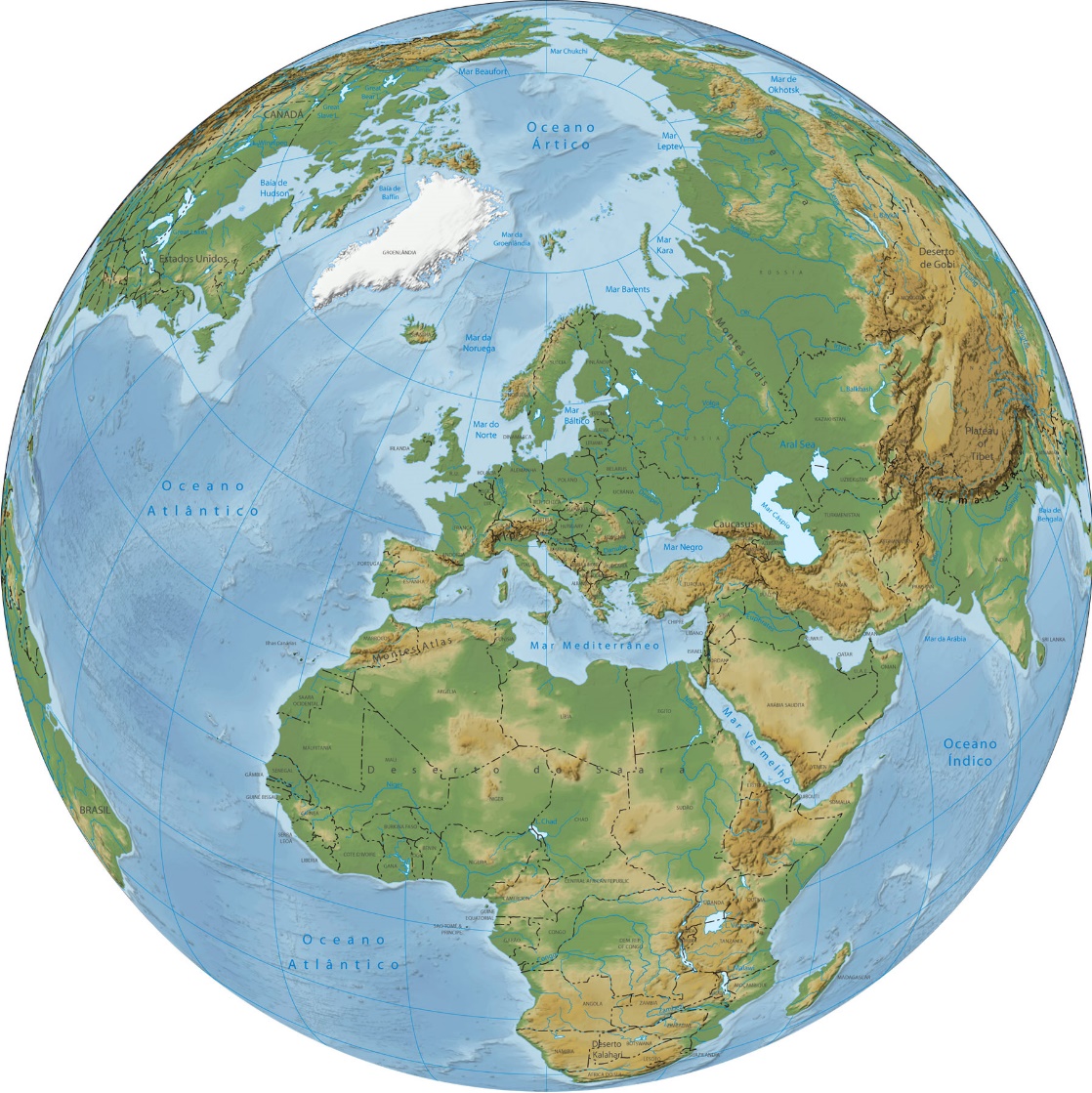 Posicionamento geográfico de encruzilhada 
África, América e Europa.
Centralidade atlântica Importância geoestratégica nos espaços euro-americano e euro-africano
Ponte transatlântica 
relações económicas, políticas e culturais de Portugal e da Europa com o mundo
Portugal na periferia da Europa. Oportunidade ou fatalidade?
Portugal na Europa e no mundo
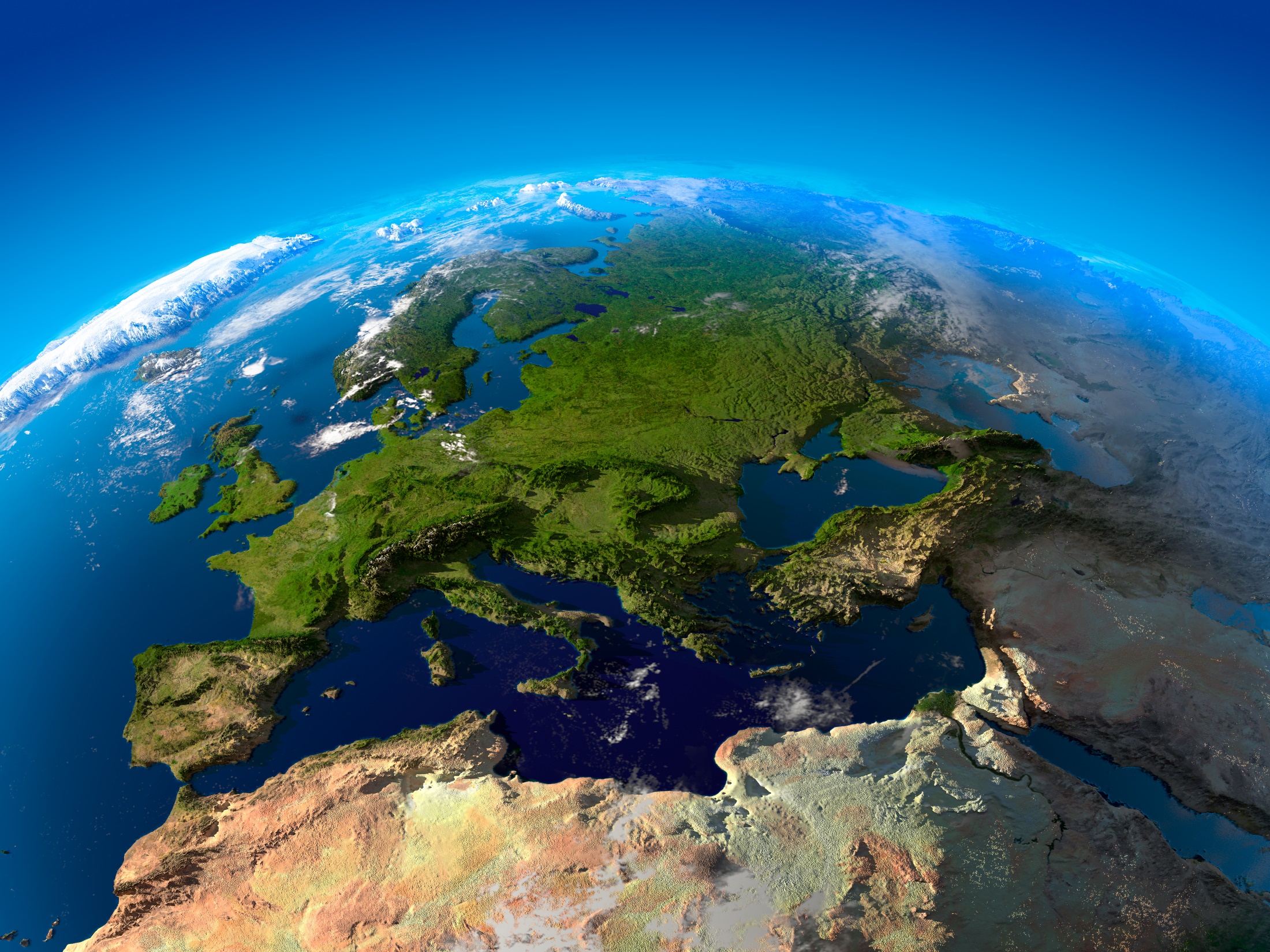 Fim da apresentação